İlk Okuma ve Yazmaya Hazırlık
Okulun İlk Yılında Çocuk, Okuma Yazma ve Önemi
İLK OKUMA VE YAZMA ÖĞRETİMİNİN AMACI
Okuma ve yazma öğretiminin amacı çocuğa, onun gelişim özelliklerine uygun yöntem ve araçlarla; doğru, anlayarak ve hızlı okuma ile doğru, anlaşılır ve hızlı yazma beceri ve alışkanlığı kazandırmaktır.
Okul Öncesi Eğitim Alan Çocuklar
Öğretmenin Okul Açılmadan Önce Yapacağı Hazırlık Çalışmaları
Sınıfın Hazırlığı
Okulun İlk Günleri…
Sıcak bir karşılama… 
Kendini tanıtma…
Her öğrenciyle ayrı ayrı ilgilenme…
Masal okuma, şarkı söyleme, tekerlemeler, oyunlar, kukla gösterisi
İsteyen istediği kişiyle oturabilir (ilk hafta)
Veliler sınıfa katılabilir (ilk hafta)
Sınıftaki eşyaları tanıtma
Haftalık beslenme programı
Her çocuk için gelişim dosyası
Adlarıyla hitap etme
Çok konuşmak yerine öğrencilerin konuşabileceği ortamlar hazırlama
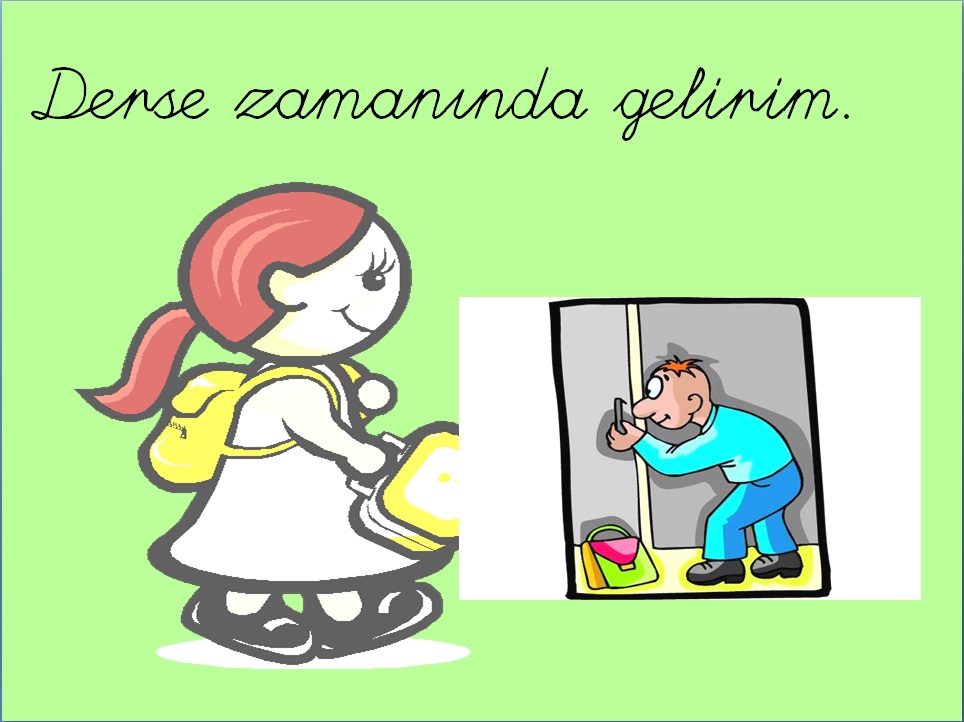 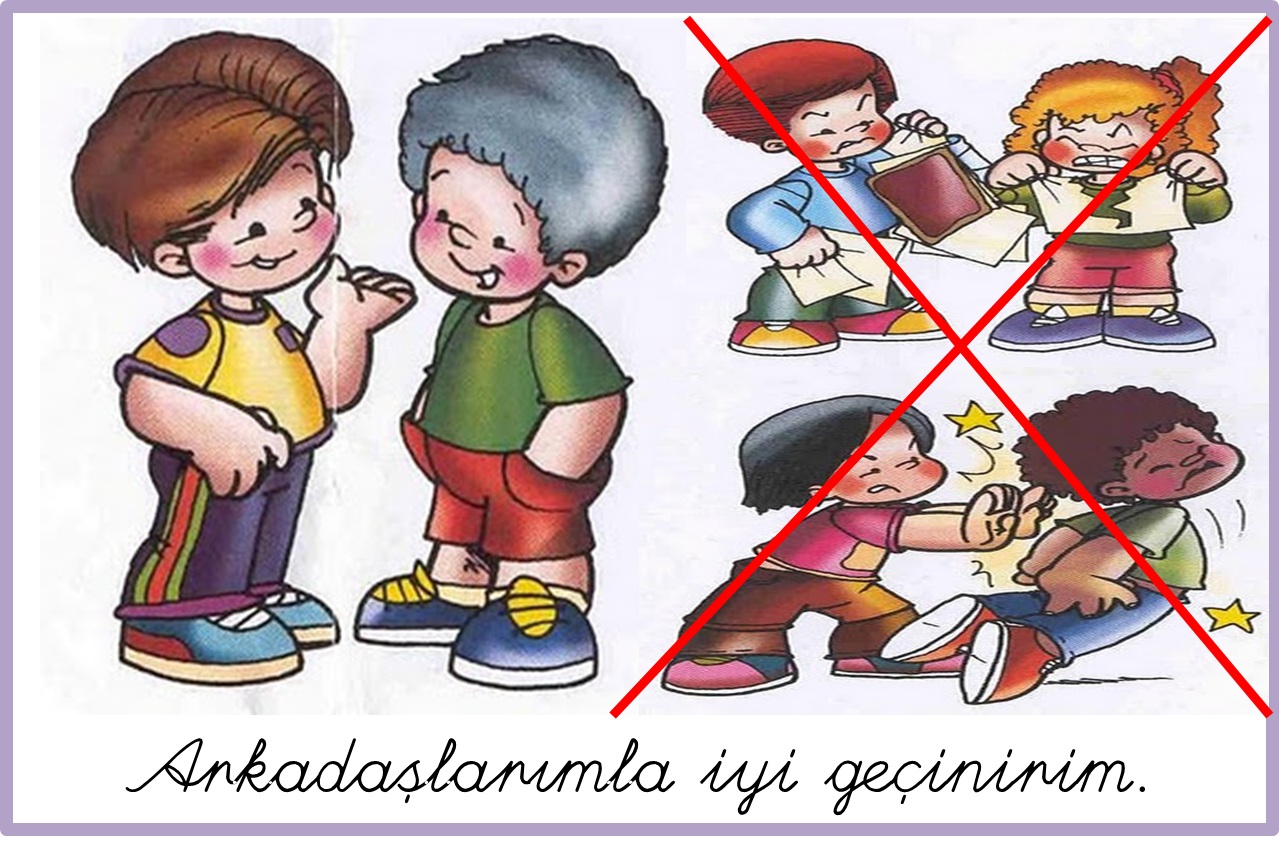 Oturma
Kitabı Tutma ve Açma
Görme kusuru olan öğrenciler nasıl saptanır?
İşitme kusuru olan öğrenciler nasıl saptanır?
Görsel Okuma (Bak Anlat)
En önemli amacı; çocuğu konuşmaya ısındırmak ve derse katılımını sağlamaktır.
	Okuma çalışmalarına başlamadan önce öğrencilerin gördükleri görsel ögeleri tanımalarına yönelik etkinlikler yapmaları gerekmektedir.
Görsel ögeyi tanıma
Onu anlama, anlatma ve yorumlama becerilerinin geliştirilmesi gerekmektedir.

Yazmanın da soldan sağa doğru olduğunu sezdirme çalışmaları yaptırılabilir. 

Bu çalışmalar kas gelişimine destek olurken 
			bir yandan da çizgi çalışmalarına hazırlık anlamı taşır.
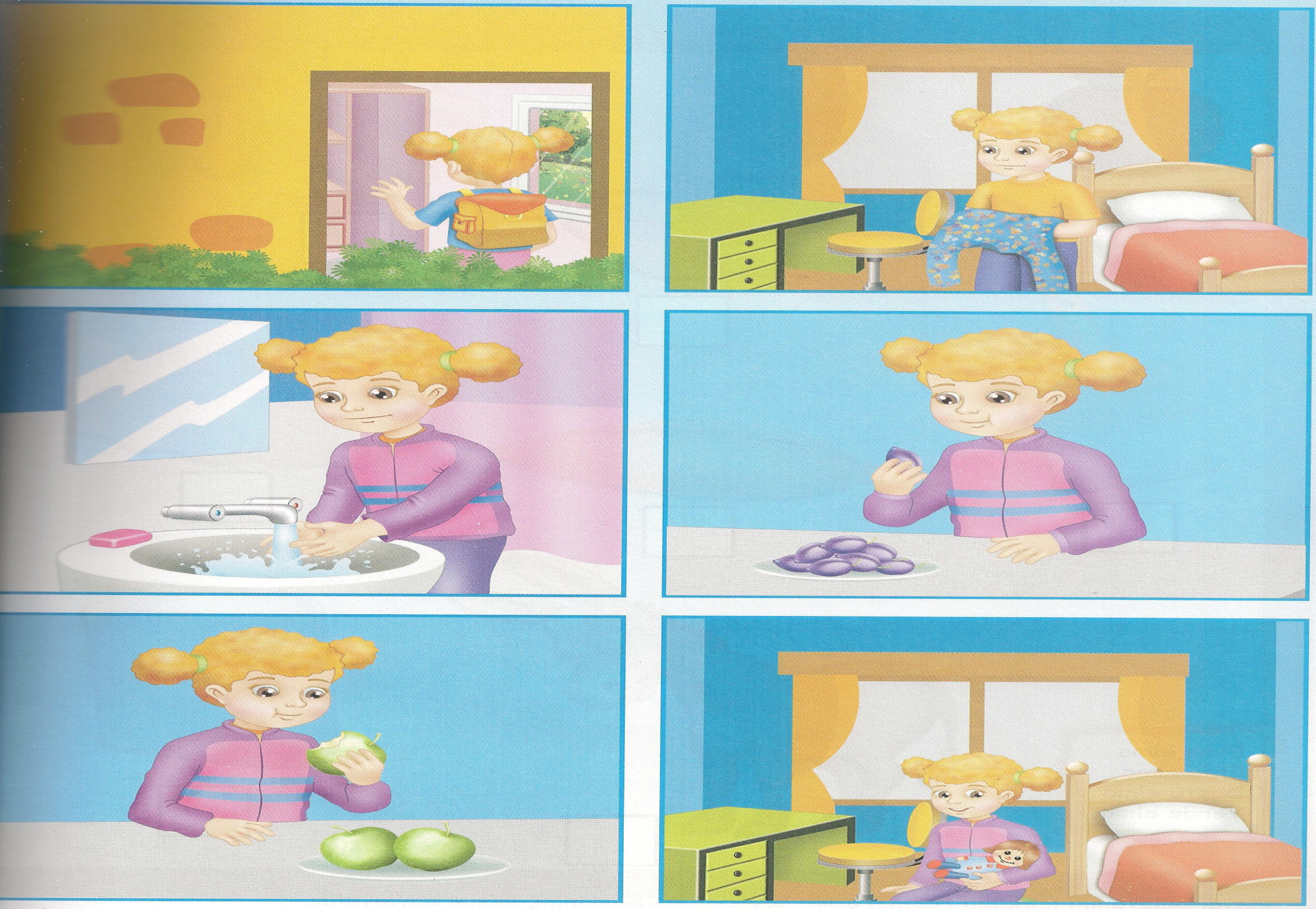 Görsellerden yararlanarak hikâye oluşturma.
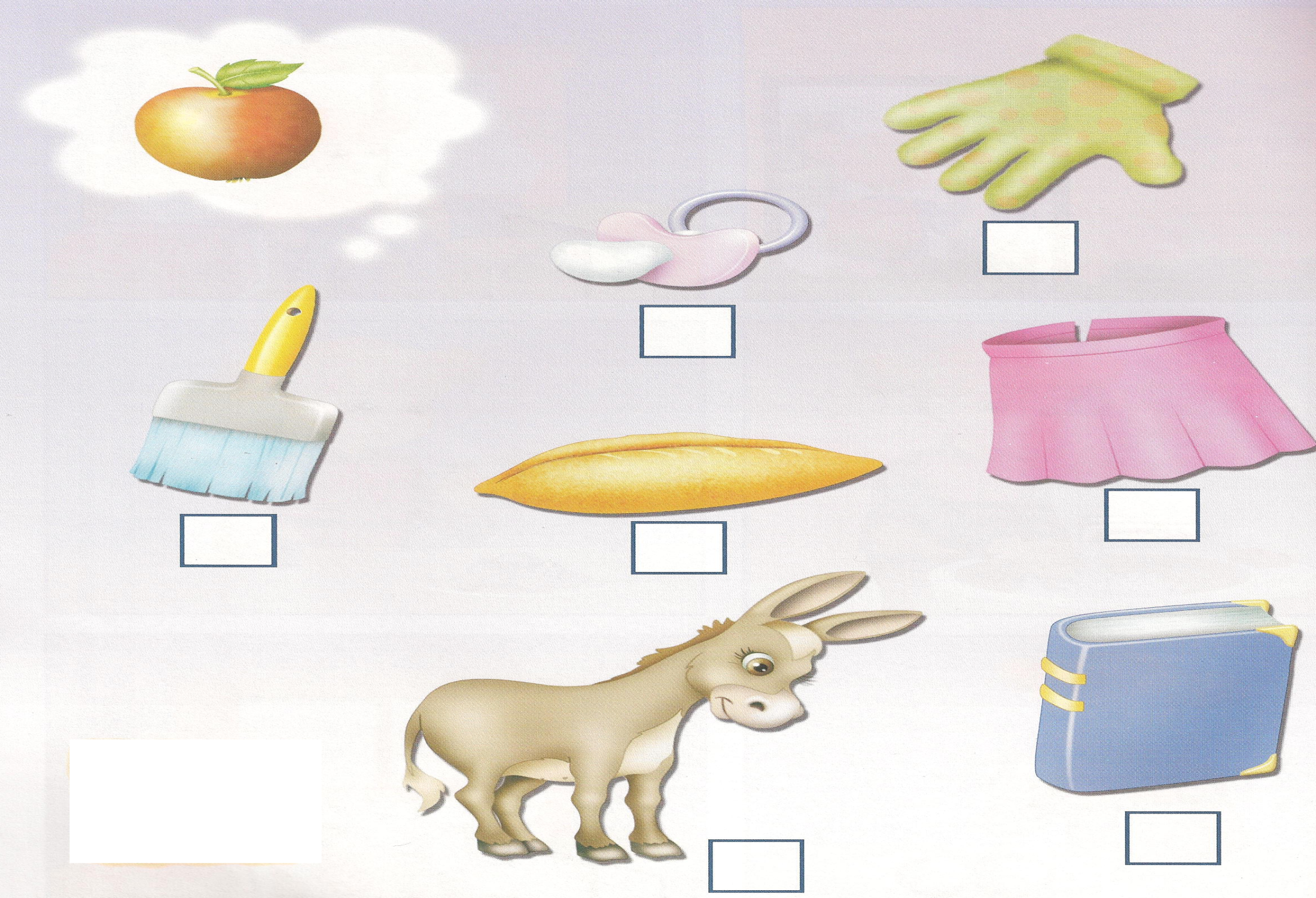 Söylenen kelimenin görsel karşılığını bulma.
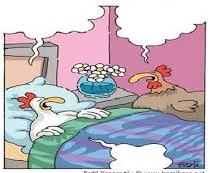 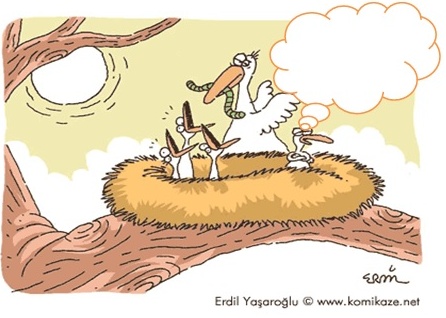 Konuşma balonuna gelecek ifadeyi söyleme.
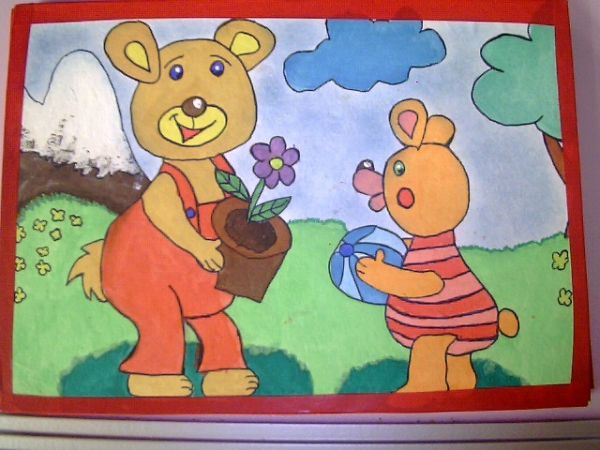 Görsellerde gördüğü ayrıntıları anlatma.
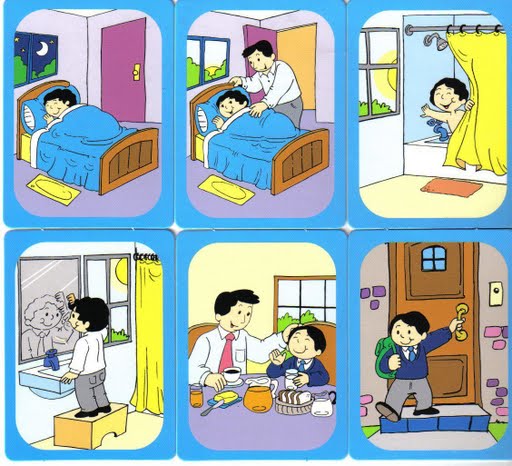 Söylenen cümleye uygun resimleri bulma.
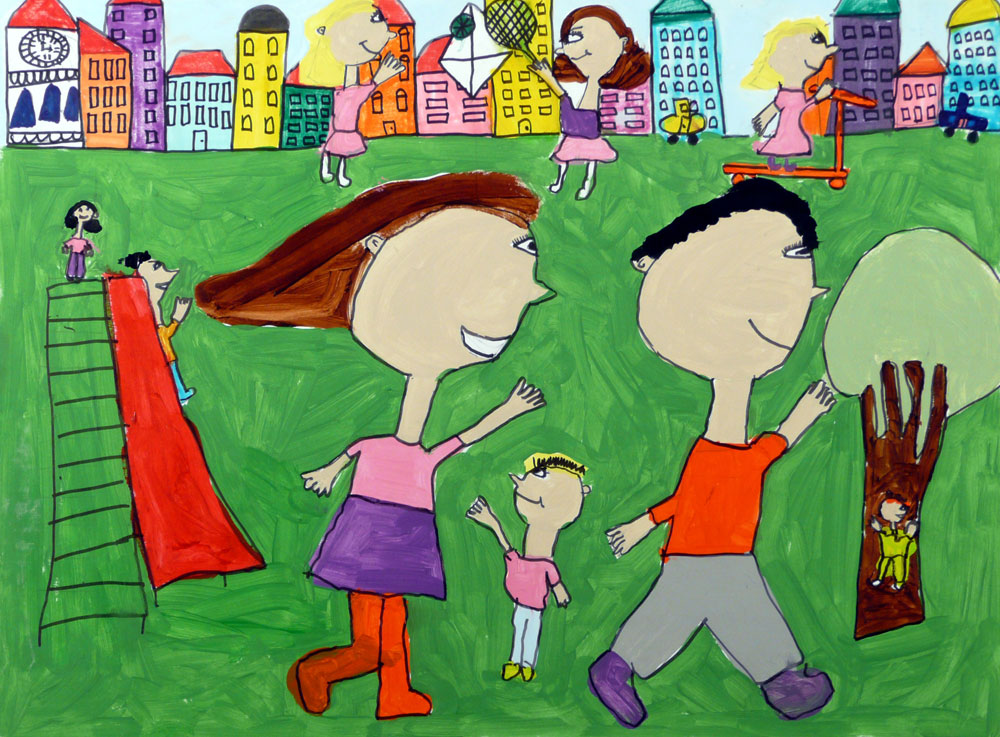 Görsellerden yararlanarak oluşturulan bir hikâyedeki kahraman, olay, yer, zaman hakkında konuşma.
Büyük kas gelişimini yazmaya hazırlama
Büyük kaslar kolun tümünün hareketiyle çalışır ve gelişir.
Okulun açıldığı ilk günlerde;
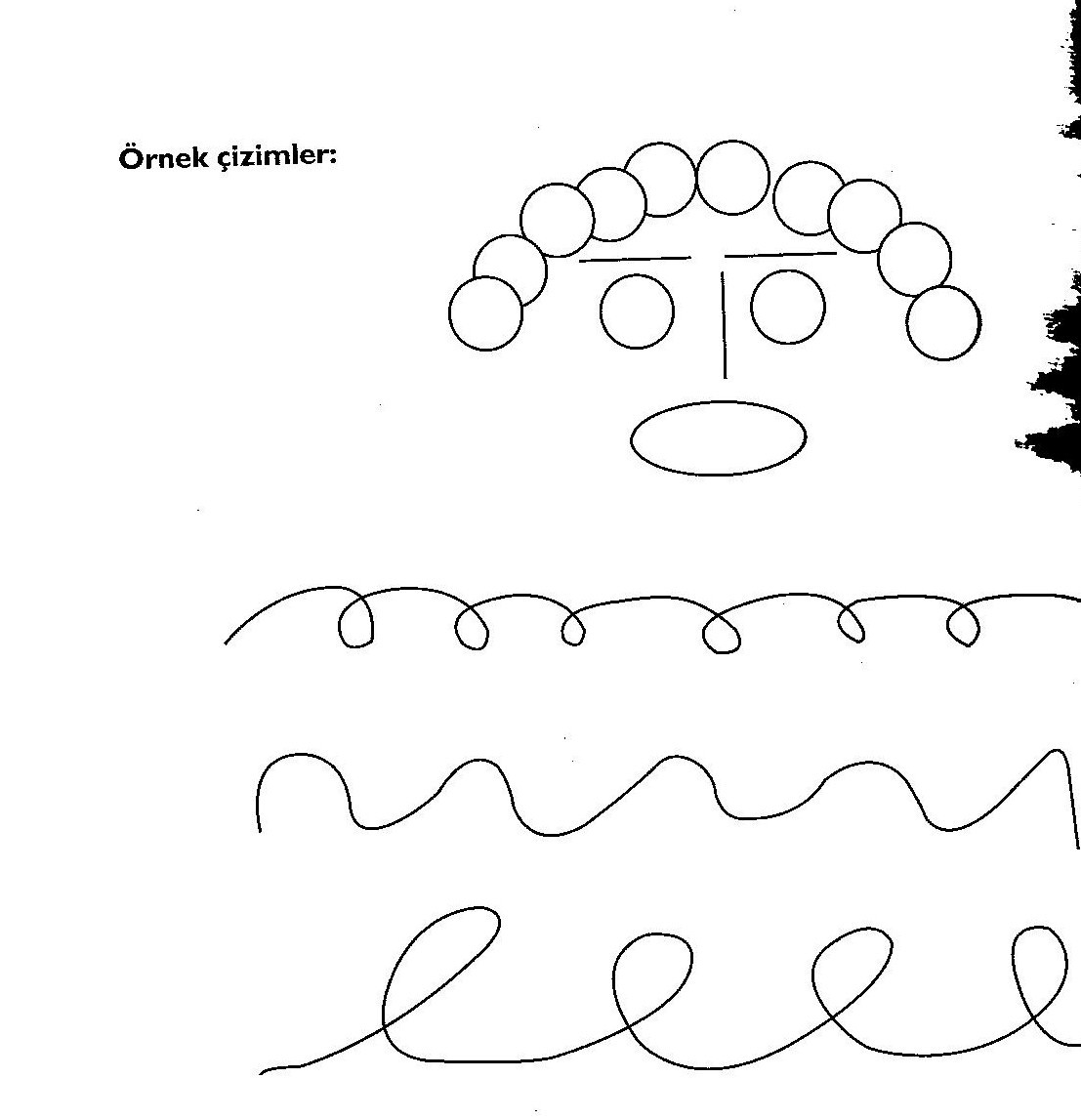 Küçük kas gelişimini yazmaya hazırlama
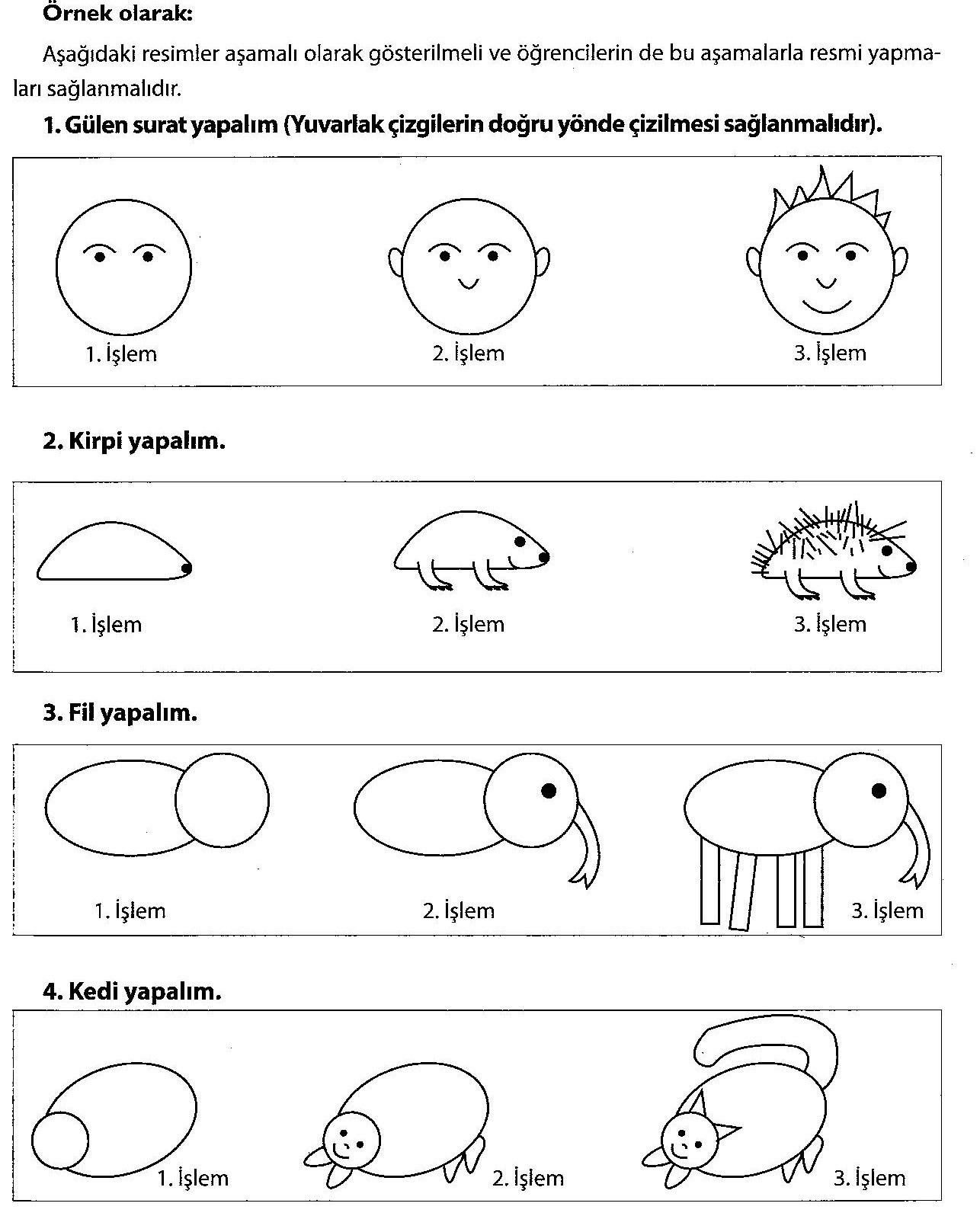 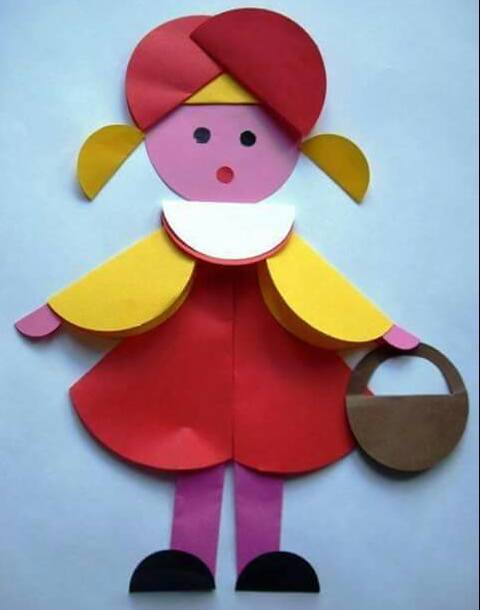 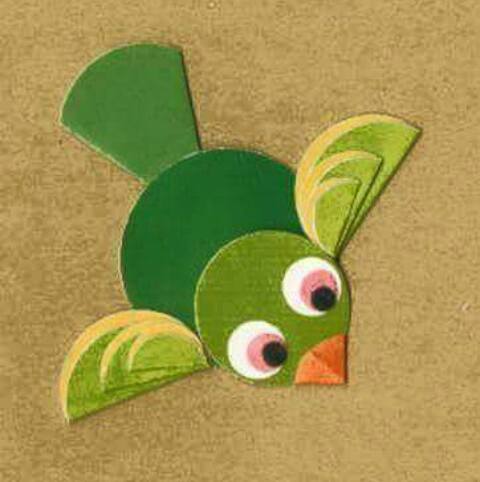 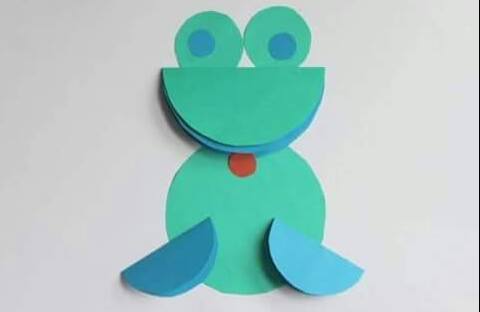 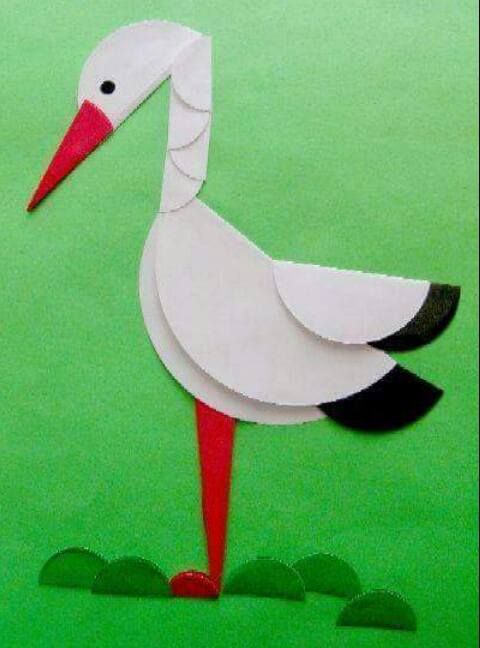 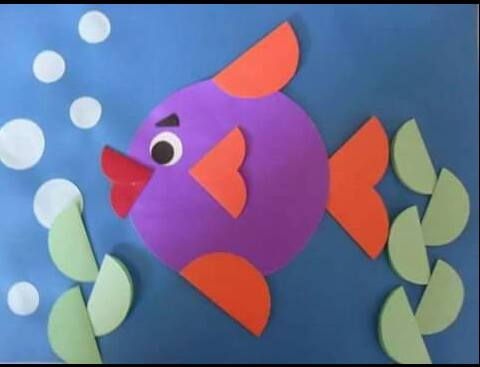 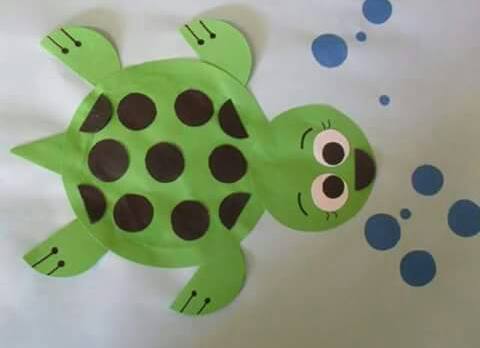 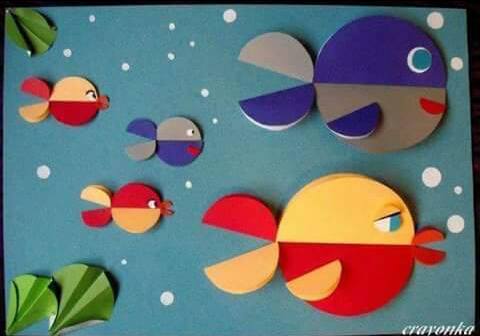 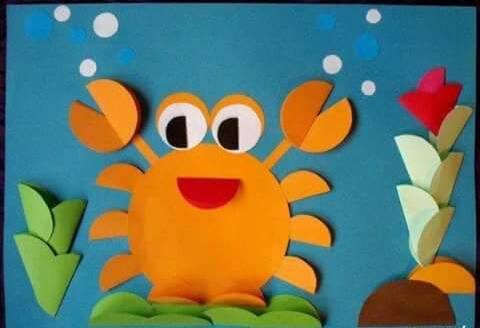 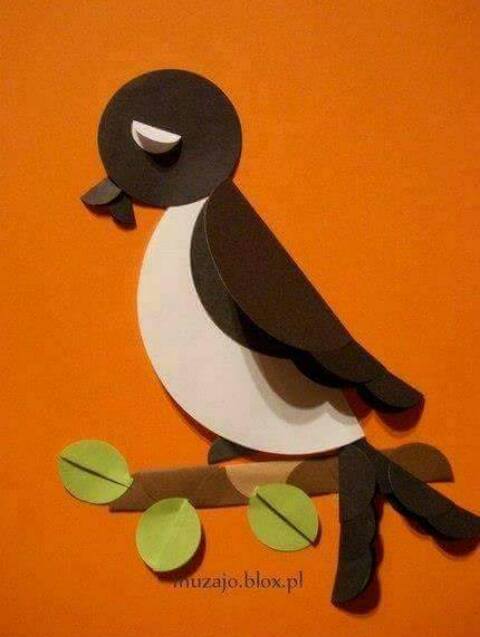 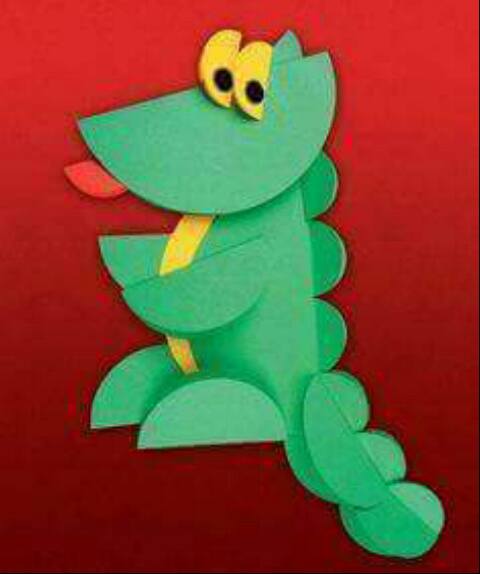 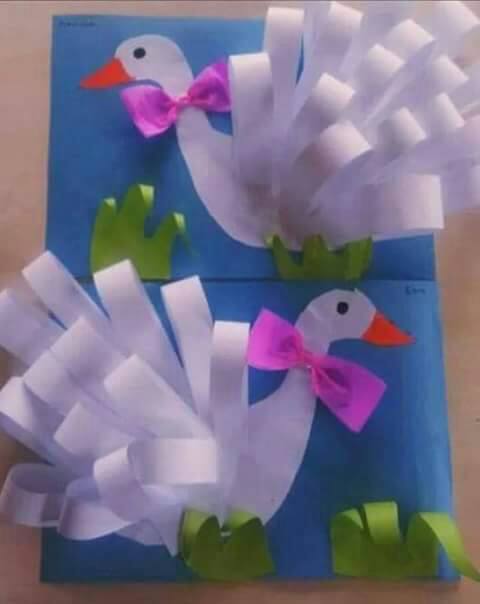 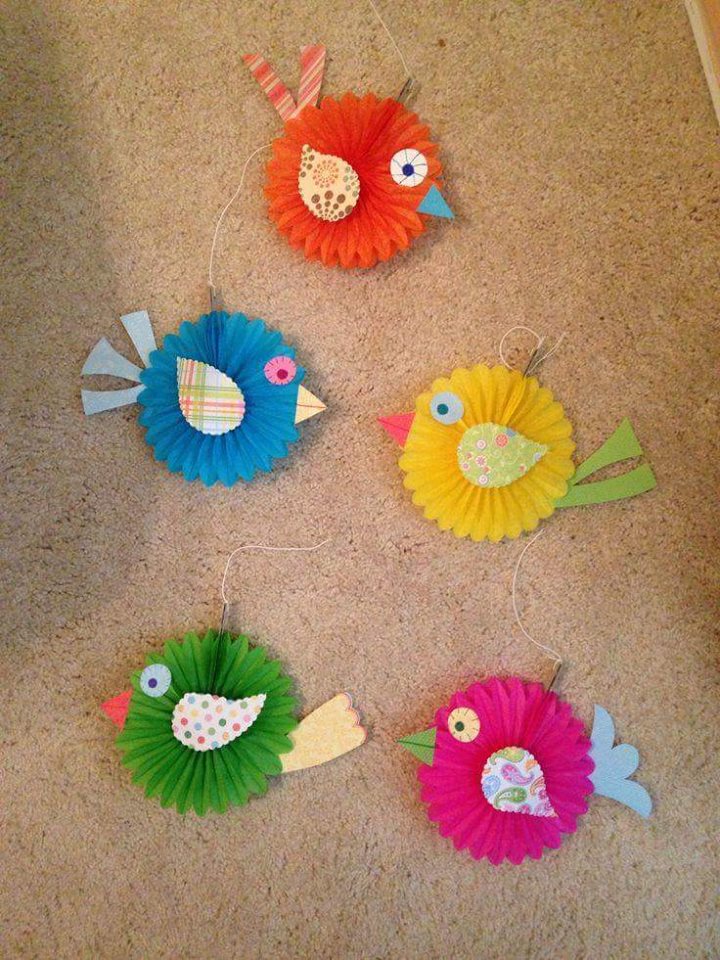 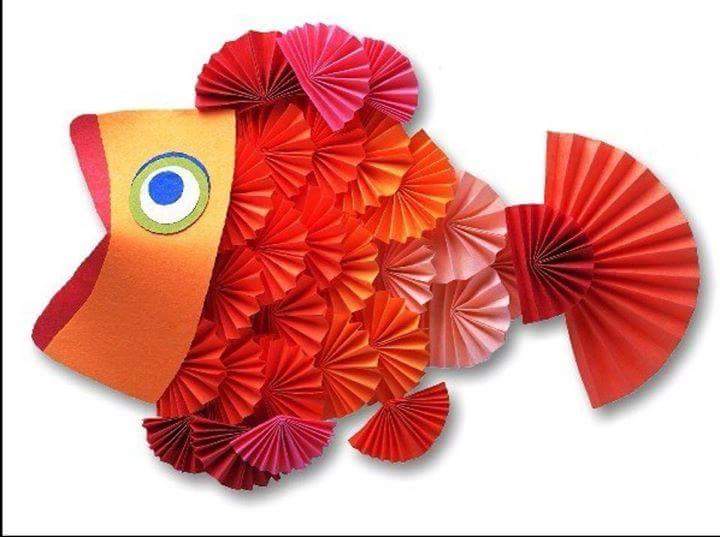 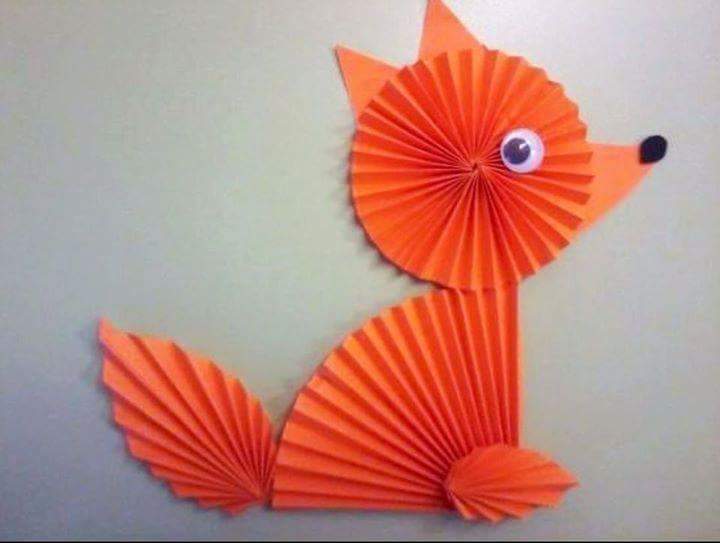 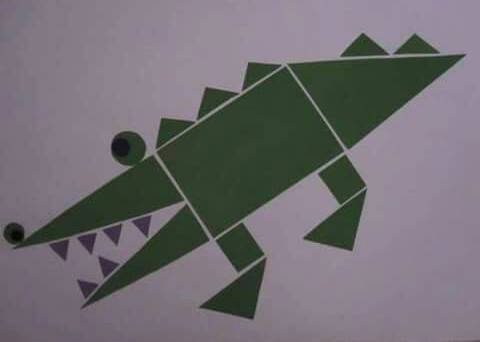 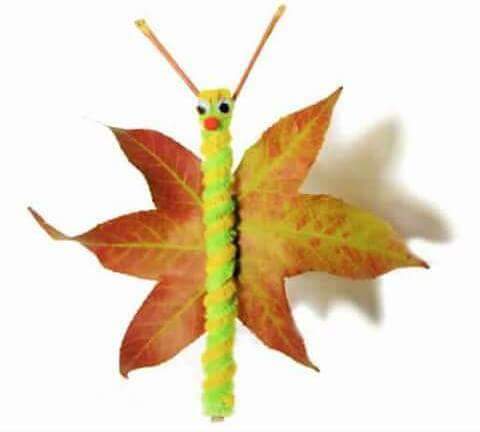 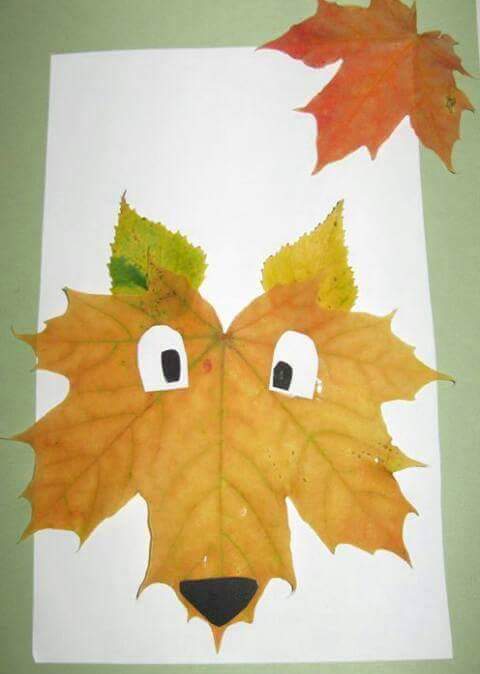 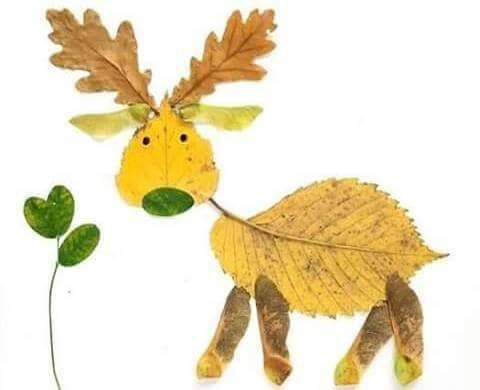 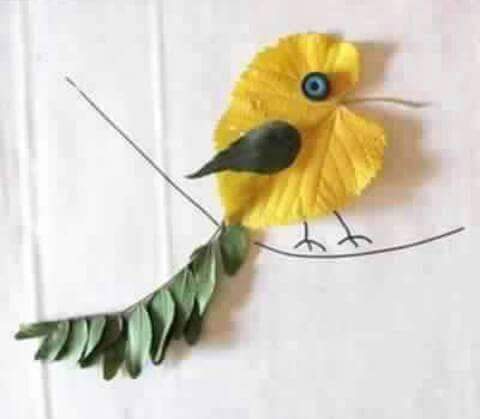 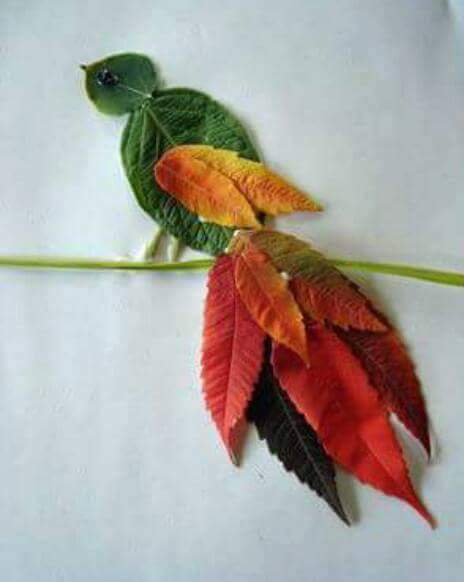 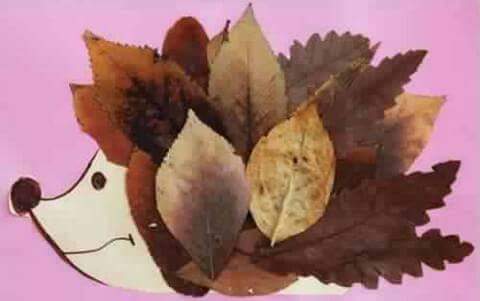 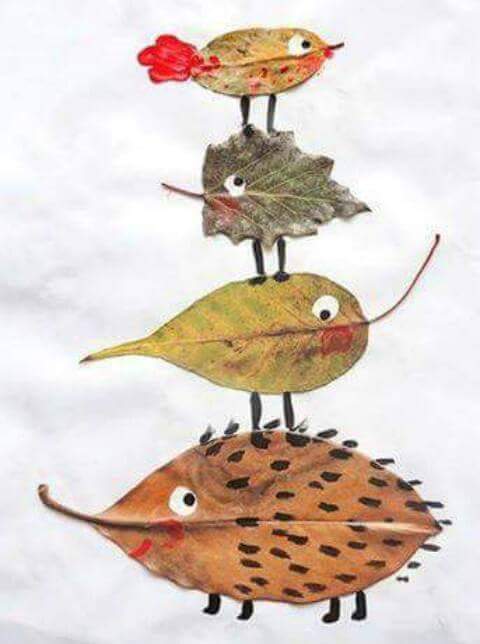 Örnek bir senaryo;
“Ece ile Efe kıra gitmek üzere hazırlıklarını yaptılar. Kıvrımlı yoldan yürümeye başladılar. Düz yolda yürürken yuvarlak taşların üzerinden atlamak zorunda kaldılar. Çitle çevrili bahçenin önünden geçtiler. Simit aldılar. Yağmur çiselerken denizdeki dalgaları izlediler. Daha sonra güneş açtı. Onlar da kıra geldiler.”

Anlatılanlara uygun çizgiler çizin.

Bu çalışmalar, öğretmenin yaratıcılığı yanında öğrenci buluş ve senaryolarına da yer verilerek zenginleştirilebilir.
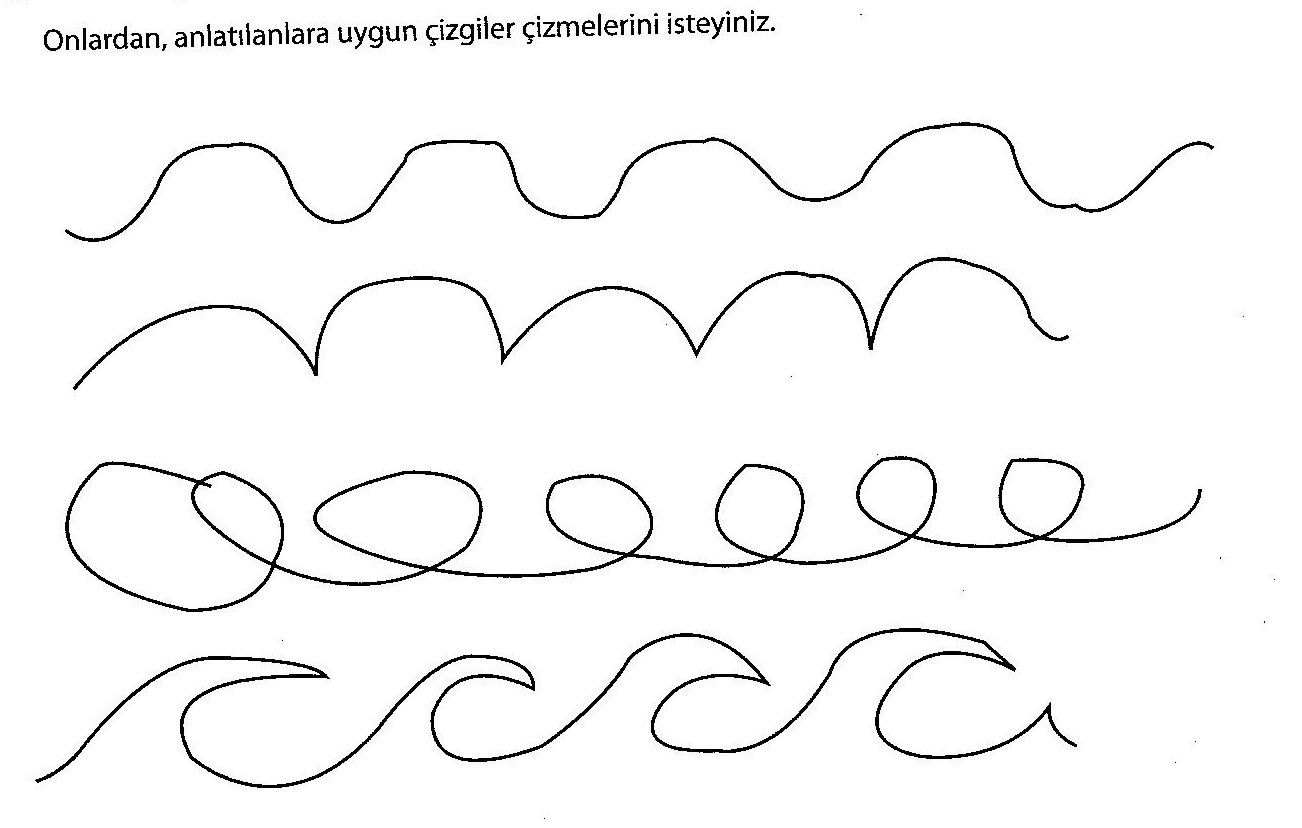 Satır kavramı bu yöntemle verilebilir. Birinci satırda bir senaryo, ikinci satırda başka bir senaryo verilebilir.
Öğrencilerinize hikaye, masal, şiir, tekerleme, fıkra vb. metinler okuyunuz. 
Bu örnek okumalarla öğrencileriniz okumaya heveslenecektir.
Onlara dağıtacağınız resimli hikaye kitaplarını okuyormuş gibi anlatmalarını isteyiniz.
Anlatırken soracağınız eğitici sorularla onların bu konudaki gelişimini sağlamış olacaksınız.